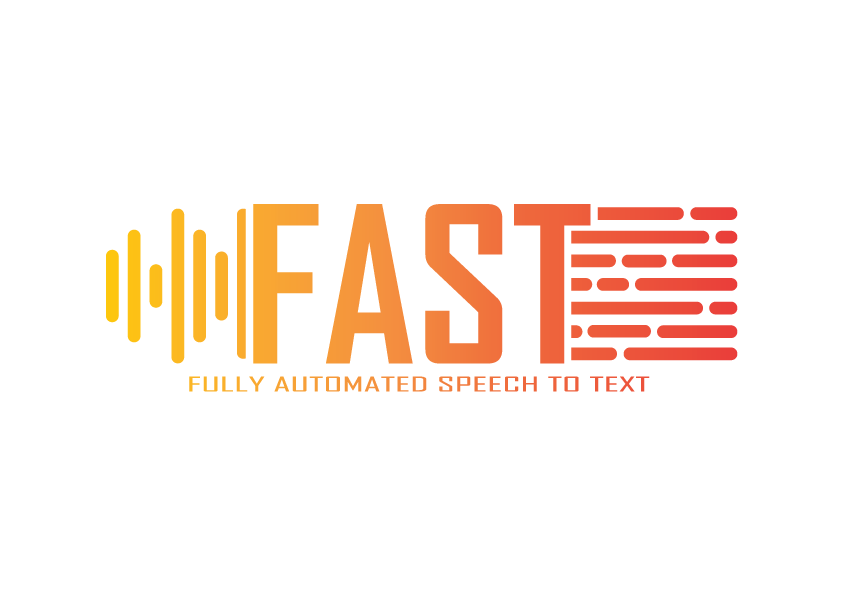 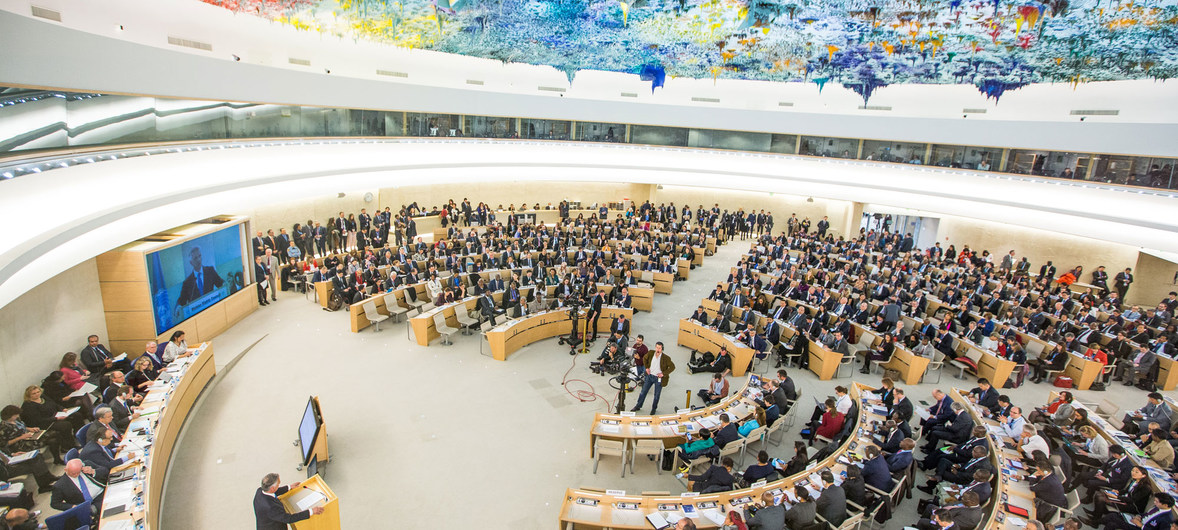 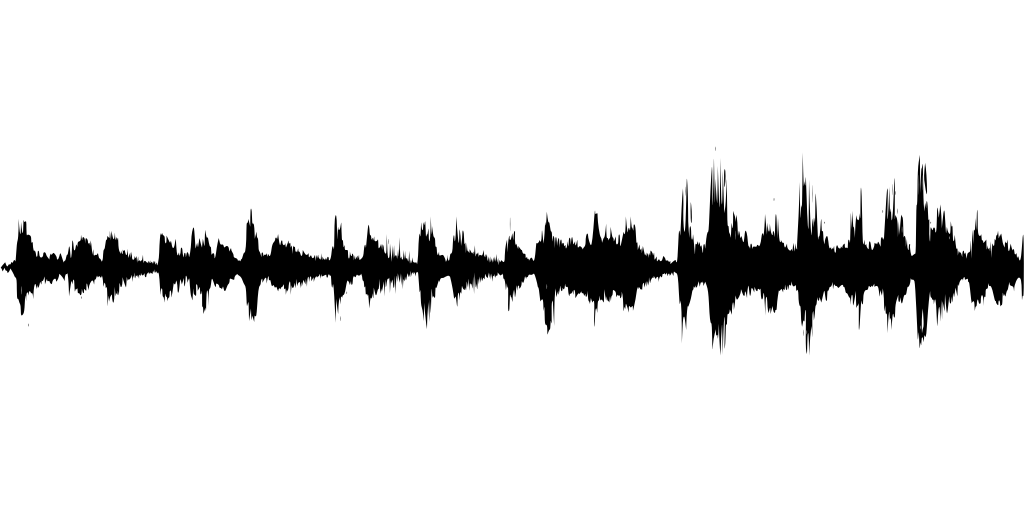 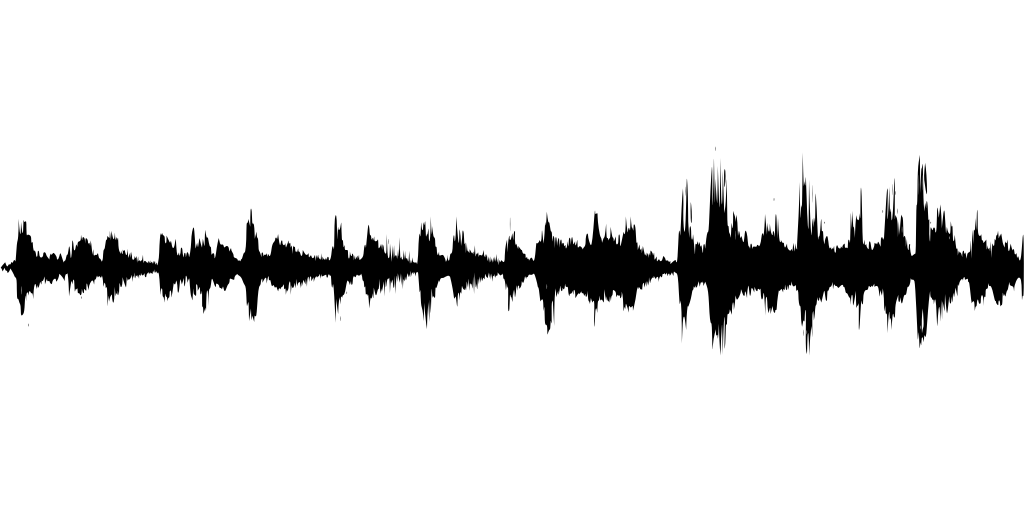 "Lorem ipsum dolor sit amet, consectetur adipiscing elit, sed do eiusmod tempor incididunt ut labore et dolore magna aliqua. Ut enim ad minim veniam, quis nostrud exercitation ullamco laboris nisi ut aliquip ex ea commodo consequat. I am important. Duis aute irure dolor in reprehenderit in voluptate velit esse cillum dolore eu fugiat nulla pariatur. Excepteur sint occaecat cupidatat non proident, sunt in culpa qui officia deserunt mollit anim id est laborum.Sed ut perspiciatis unde omnis iste natus error sit voluptatem accusantium doloremque laudantium, totam rem aperiam, eaque ipsa quae ab illo inventore veritatis et quasi architecto beatae vitae dicta sunt explicabo. I AM IMPORTANT Nemo enim ipsam voluptatem quia voluptas sit aspernatur aut odit aut fugit, sed quia consequuntur magni dolores eos qui ratione voluptatem sequi nesciunt. Neque porro quisquam est, qui dolorem ipsum quia dolor sit amet, consectetur, adipisci velit, sed quia non numquam eius modi tempora incidunt ut labore et dolore magnam aliquam quaerat voluptatem. Ut enim ad minima veniam, quis nostrum exercitationem ullam corporis suscipit laboriosam, nisi ut aliquid ex ea commodi consequatur? Quis autem vel eum iure reprehenderit qui in ea voluptate velit esse quam nihil molestiae consequatur, vel illum qui dolorem eum fugiat quo voluptas nulla pariatur?”
important info
[Speaker Notes: Automated synced searchable transcipts]
Highest quality

6 languages

Diverse accents

UN jargon
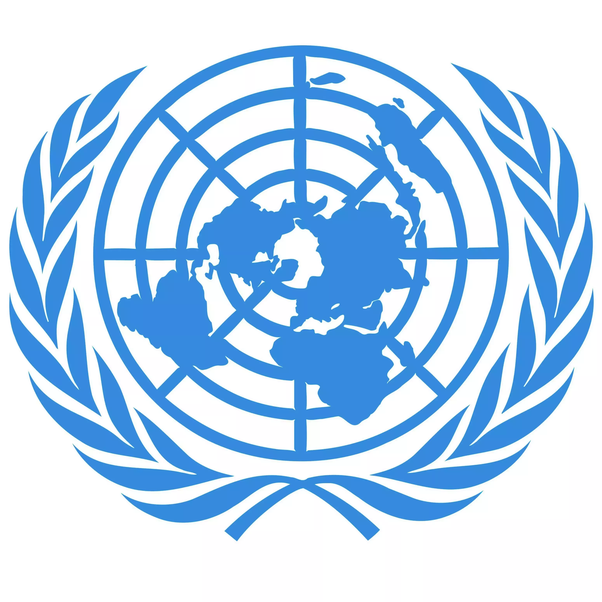 import numpy as np

class NeuralNetwork():
    
    def __init__(self):
        # seeding for random number generation
        np.random.seed(1)
        
        #converting weights to a 3 by 1 matrix with values from -1 to 1 and mean of 0
        self.synaptic_weights = 2 * np.random.random((3, 1)) - 1

    def sigmoid(self, x):
        #applying the sigmoid function
        return 1 / (1 + np.exp(-x))

    def sigmoid_derivative(self, x):
        #computing derivative to the Sigmoid function
        return x * (1 - x)

    def train(self, training_inputs, training_outputs, training_iterations):
        
        #training the model to make accurate predictions while adjusting weights continually
        for iteration in range(training_iterations):
            #siphon the training data via  the neuron
            output = self.think(training_inputs)

            #computing error rate for back-propagation
            error = training_outputs - output
            
            #performing weight adjustments
            adjustments = np.dot(training_inputs.T, error * self.sigmoid_derivative(output))

            self.synaptic_weights += adjustments

    def think(self, inputs):
        #passing the inputs via the neuron to get output   
        #converting values to floats
        
        inputs = inputs.astype(float)
        output = self.sigmoid(np.dot(inputs, self.synaptic_weights))
        return output

if __name__ == "__main__":

    #initializing the neuron class
    neural_network = NeuralNetwork()

    print("Beginning Randomly Generated Weights: ")
    print(neural_network.synaptic_weights)

    #training data consisting of 4 examples--3 input values and 1 output
    training_inputs = np.array([[0,0,1],
                                [1,1,1],
                                [1,0,1],
                                [0,1,1]])

    training_outputs = np.array([[0,1,1,0]]).T

    #training taking place
    neural_network.train(training_inputs, training_outputs, 15000)

    print("Ending Weights After Training: ")
    print(neural_network.synaptic_weights)

    user_input_one = str(input("User Input One: "))
    user_input_two = str(input("User Input Two: "))
    user_input_three = str(input("User Input Three: "))
    
    print("Considering New Situation: ", user_input_one, user_input_two, user_input_three)
    print("New Output data: ")
    print(neural_network.think(np.array([user_input_one, user_input_two, user_input_three])))
    print("Wow, we did it!")
Facilitate development ofUN proof solutions.
TRAINING DATA AVAILABLE
(mapping hours of audio per language)
DCM GOLD STANDARD
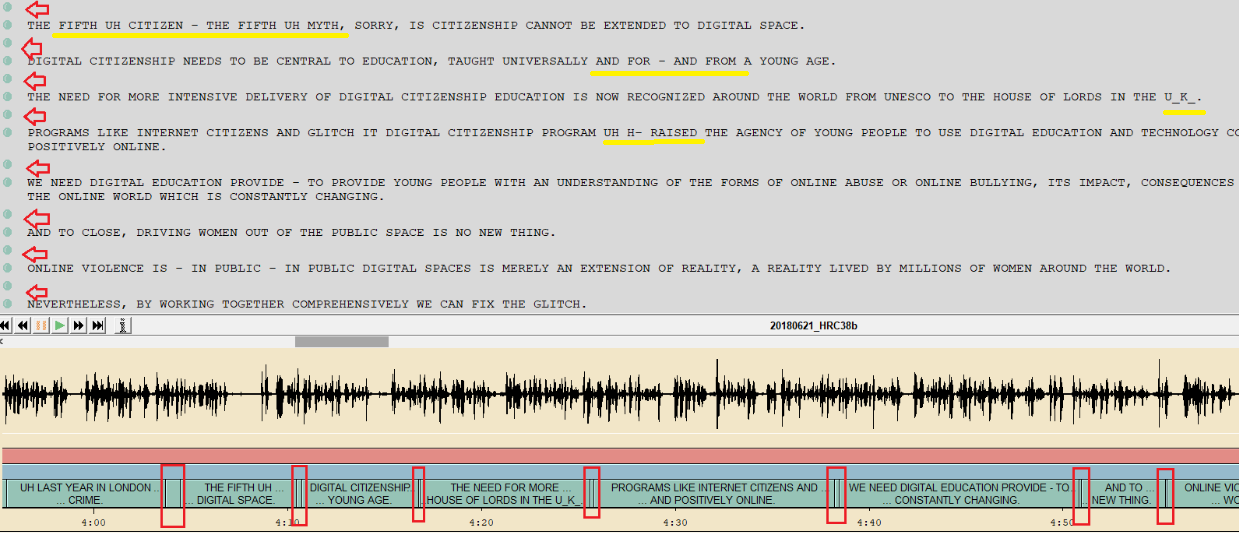 OUTPUT/ REFERENCE TEXT
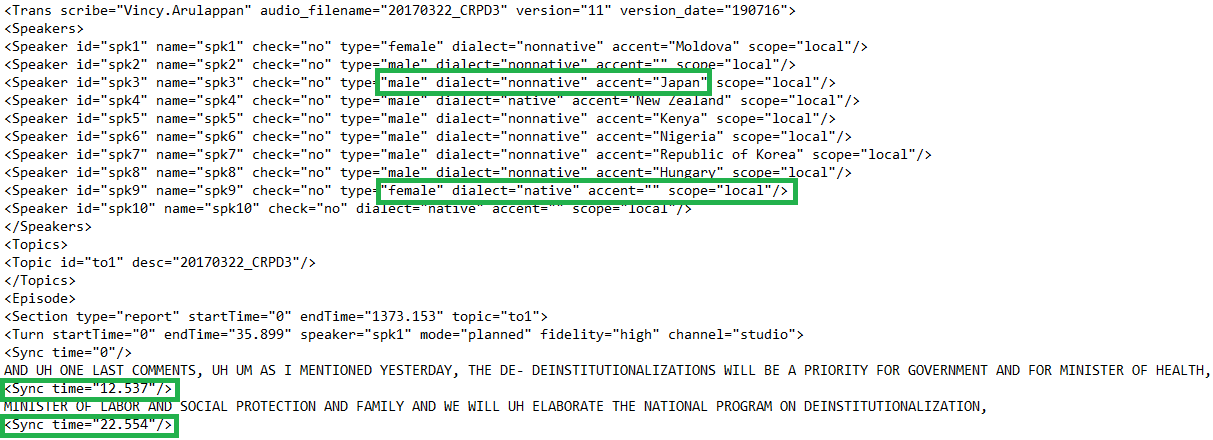 [Speaker Notes: Automated synced searchable transcipts]
WORD ERROR RATE
The formula is as follows: WER = (S + D + I) / N.
S is the number of substitutions
e.g., reference: “I went to the store” vs. hypothesis: “I went to the shore”
D is the number of deletions
e.g., reference: “I went to the store” vs. hypothesis: “I went to store”
I is the number of insertions
e.g., reference: “I went to the store” vs hypothesis: “I went to the party store”
N is the number of words in the reference
WER COMPARATIVE SCORES
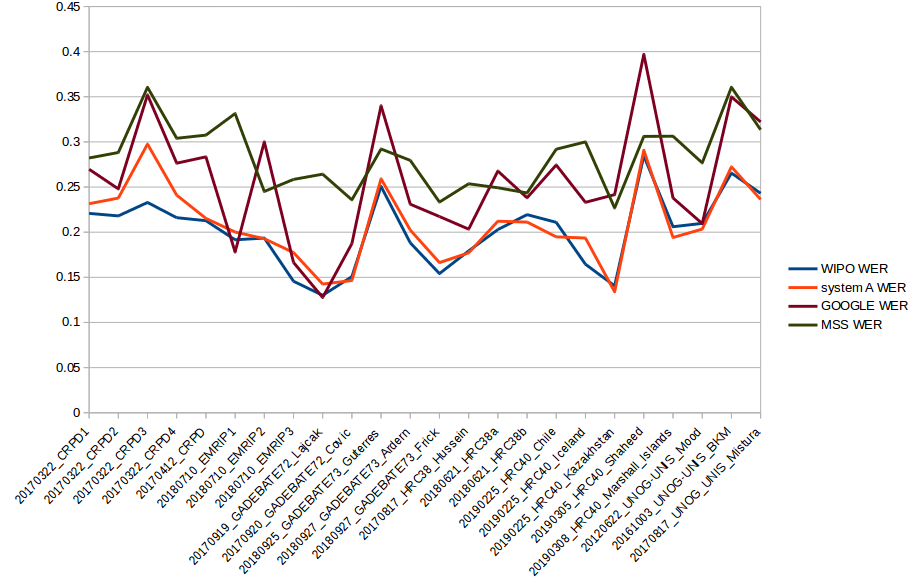 EXAMPLES OF HUMAN-GENERATED CAPTIONING GONE WRONG
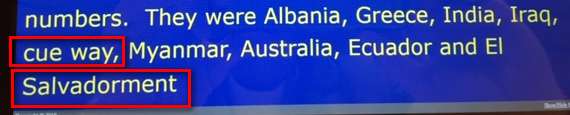 Should have been:  Kuwait  and El Salvador
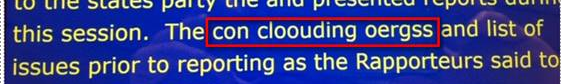 Should have been: concluding observations
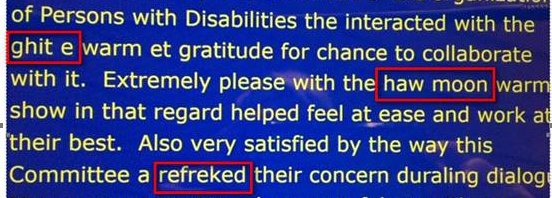 Should have been: interacted with the Committee, their warmest gratitude …

Extremely pleased with the human warmth

Committee has reflected their concerns
[Speaker Notes: Here are some examples of human-generated captions – this is just to remind us that human-generated isn’t always flawless and some mistakes can be quite damaging.]
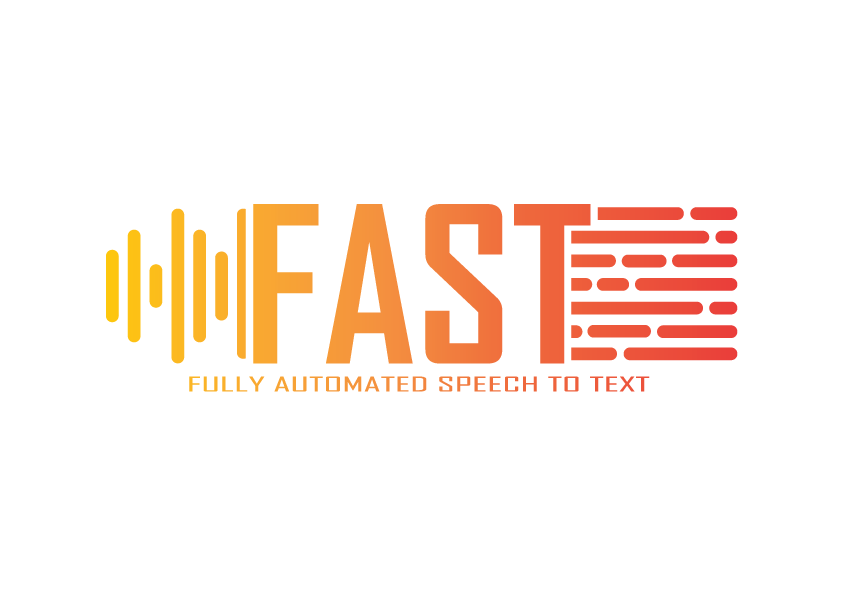 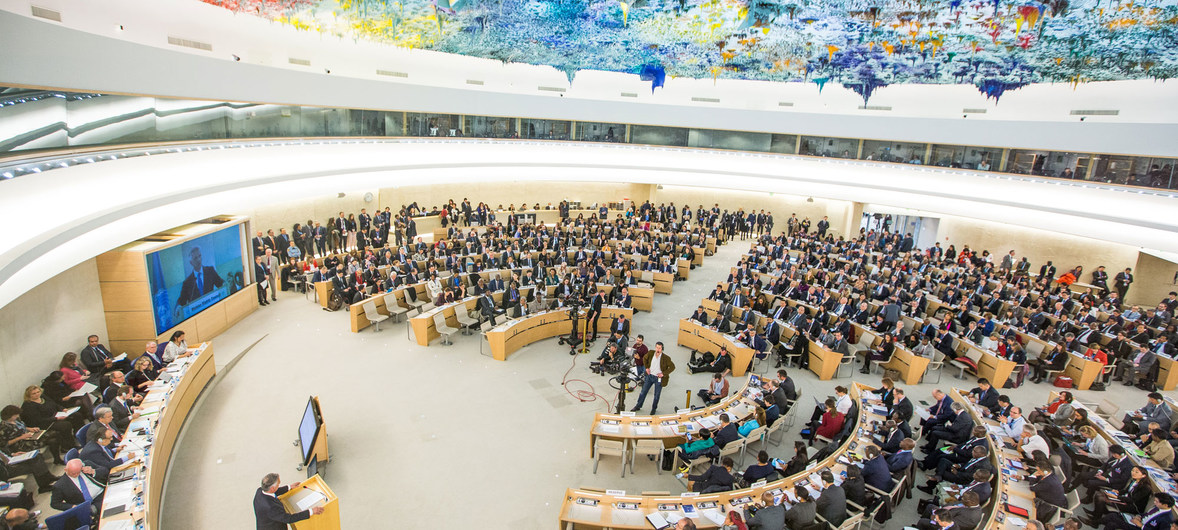 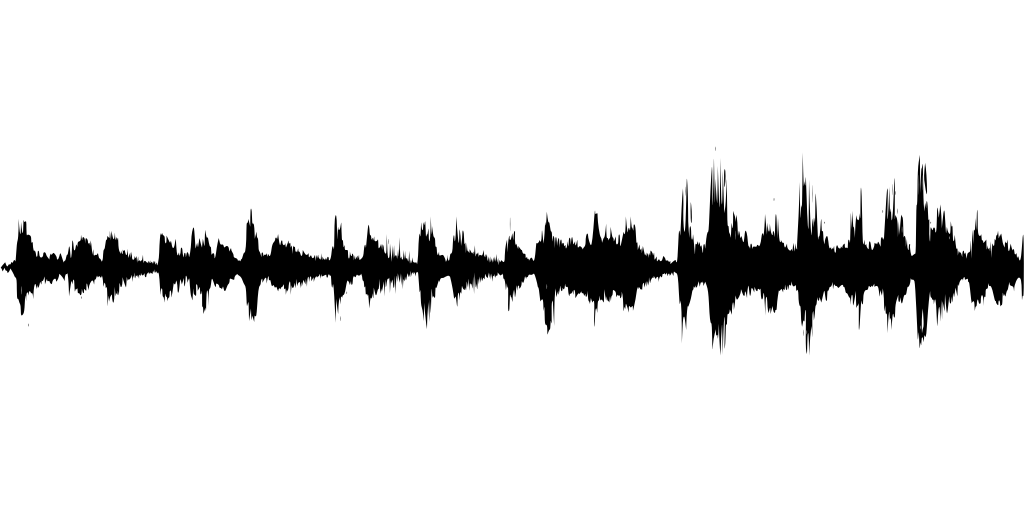 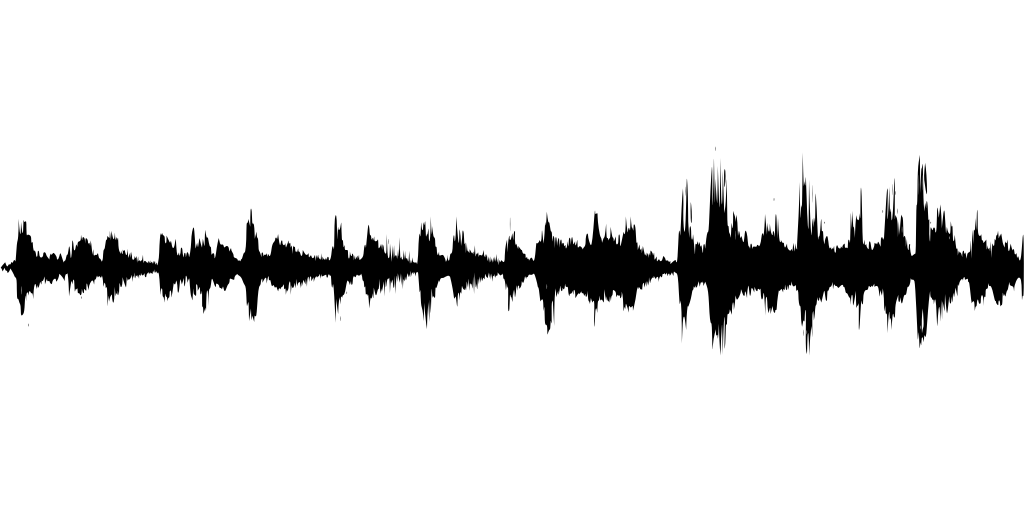 "Lorem ipsum dolor sit amet, consectetur adipiscing elit, sed do eiusmod tempor incididunt ut labore et dolore magna aliqua. Ut enim ad minim veniam, quis nostrud exercitation ullamco laboris nisi ut aliquip ex ea commodo consequat. I am important. Duis aute irure dolor in reprehenderit in voluptate velit esse cillum dolore eu fugiat nulla pariatur. Excepteur sint occaecat cupidatat non proident, sunt in culpa qui officia deserunt mollit anim id est laborum.Sed ut perspiciatis unde omnis iste natus error sit voluptatem accusantium doloremque laudantium, totam rem aperiam, eaque ipsa quae ab illo inventore veritatis et quasi architecto beatae vitae dicta sunt explicabo. I AM IMPORTANT Nemo enim ipsam voluptatem quia voluptas sit aspernatur aut odit aut fugit, sed quia consequuntur magni dolores eos qui ratione voluptatem sequi nesciunt. Neque porro quisquam est, qui dolorem ipsum quia dolor sit amet, consectetur, adipisci velit, sed quia non numquam eius modi tempora incidunt ut labore et dolore magnam aliquam quaerat voluptatem. Ut enim ad minima veniam, quis nostrum exercitationem ullam corporis suscipit laboriosam, nisi ut aliquid ex ea commodi consequatur? Quis autem vel eum iure reprehenderit qui in ea voluptate velit esse quam nihil molestiae consequatur, vel illum qui dolorem eum fugiat quo voluptas nulla pariatur?”
important info
[Speaker Notes: Automated synced searchable transcipts]
Highest quality

6 languages

Diverse accents

UN jargon
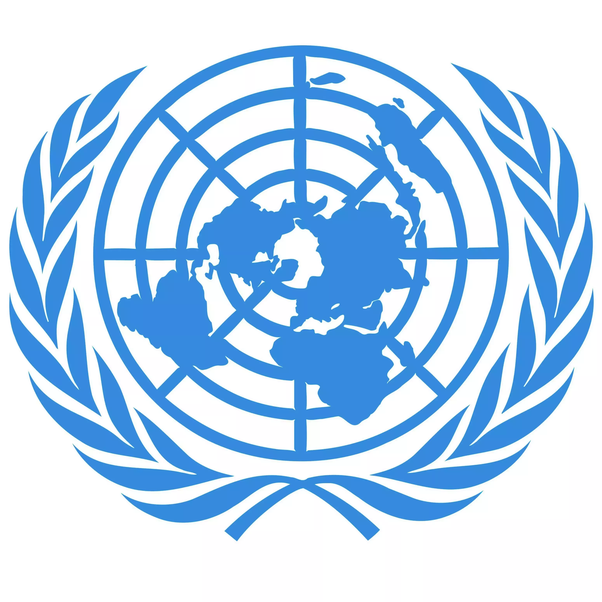 import numpy as np

class NeuralNetwork():
    
    def __init__(self):
        # seeding for random number generation
        np.random.seed(1)
        
        #converting weights to a 3 by 1 matrix with values from -1 to 1 and mean of 0
        self.synaptic_weights = 2 * np.random.random((3, 1)) - 1

    def sigmoid(self, x):
        #applying the sigmoid function
        return 1 / (1 + np.exp(-x))

    def sigmoid_derivative(self, x):
        #computing derivative to the Sigmoid function
        return x * (1 - x)

    def train(self, training_inputs, training_outputs, training_iterations):
        
        #training the model to make accurate predictions while adjusting weights continually
        for iteration in range(training_iterations):
            #siphon the training data via  the neuron
            output = self.think(training_inputs)

            #computing error rate for back-propagation
            error = training_outputs - output
            
            #performing weight adjustments
            adjustments = np.dot(training_inputs.T, error * self.sigmoid_derivative(output))

            self.synaptic_weights += adjustments

    def think(self, inputs):
        #passing the inputs via the neuron to get output   
        #converting values to floats
        
        inputs = inputs.astype(float)
        output = self.sigmoid(np.dot(inputs, self.synaptic_weights))
        return output

if __name__ == "__main__":

    #initializing the neuron class
    neural_network = NeuralNetwork()

    print("Beginning Randomly Generated Weights: ")
    print(neural_network.synaptic_weights)

    #training data consisting of 4 examples--3 input values and 1 output
    training_inputs = np.array([[0,0,1],
                                [1,1,1],
                                [1,0,1],
                                [0,1,1]])

    training_outputs = np.array([[0,1,1,0]]).T

    #training taking place
    neural_network.train(training_inputs, training_outputs, 15000)

    print("Ending Weights After Training: ")
    print(neural_network.synaptic_weights)

    user_input_one = str(input("User Input One: "))
    user_input_two = str(input("User Input Two: "))
    user_input_three = str(input("User Input Three: "))
    
    print("Considering New Situation: ", user_input_one, user_input_two, user_input_three)
    print("New Output data: ")
    print(neural_network.think(np.array([user_input_one, user_input_two, user_input_three])))
    print("Wow, we did it!")
Facilitate development ofUN proof solutions.
TRAINING DATA AVAILABLE
(mapping hours of audio per language)
DCM GOLD STANDARD
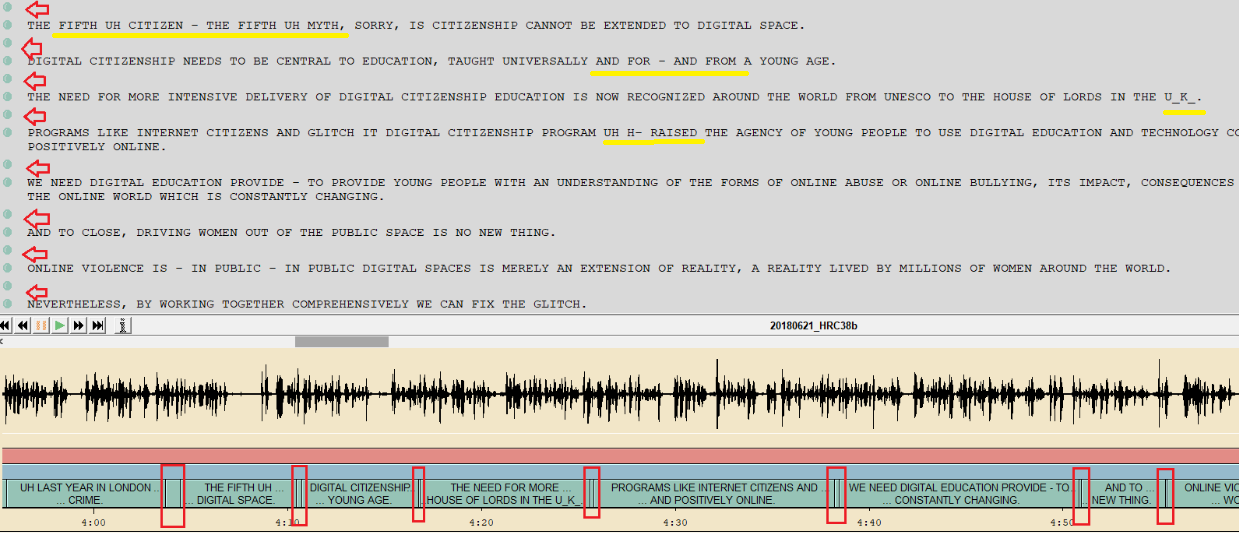 OUTPUT/ REFERENCE TEXT
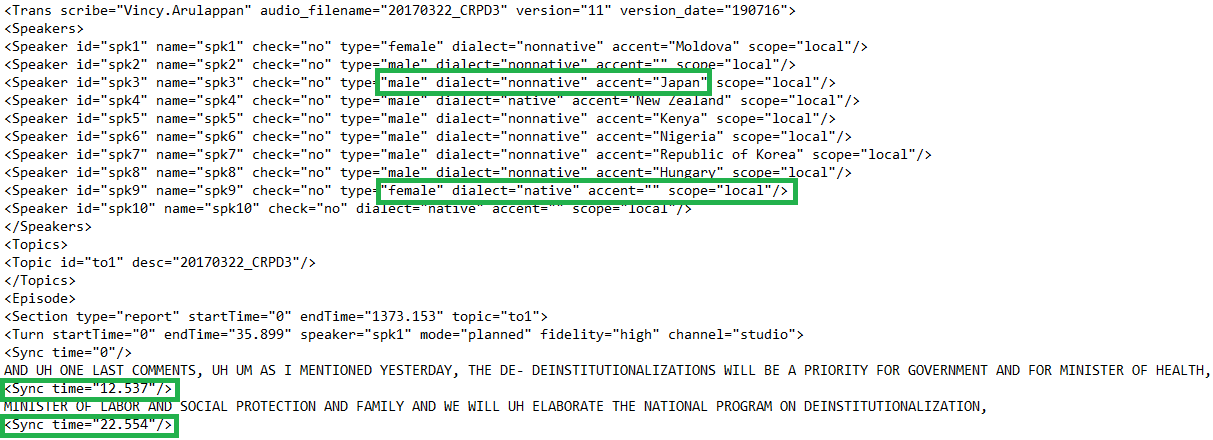 [Speaker Notes: Automated synced searchable transcipts]
WORD ERROR RATE
The formula is as follows: WER = (S + D + I) / N.
S is the number of substitutions
e.g., reference: “I went to the store” vs. hypothesis: “I went to the shore”
D is the number of deletions
e.g., reference: “I went to the store” vs. hypothesis: “I went to store”
I is the number of insertions
e.g., reference: “I went to the store” vs hypothesis: “I went to the party store”
N is the number of words in the reference
WER COMPARATIVE SCORES
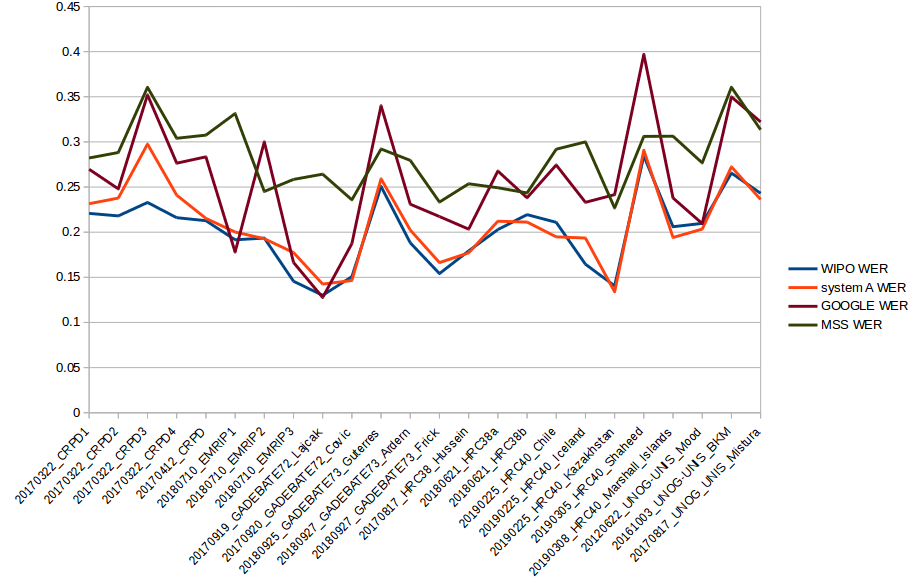 EXAMPLES OF HUMAN-GENERATED CAPTIONING GONE WRONG
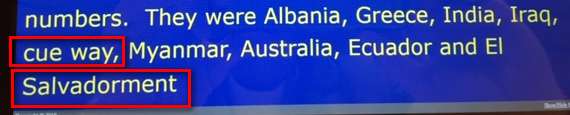 Should have been:  Kuwait  and El Salvador
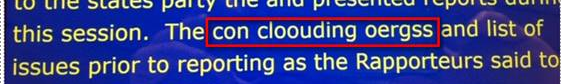 Should have been: concluding observations
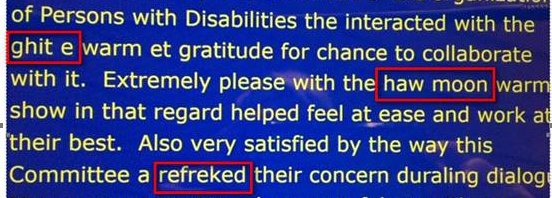 Should have been: interacted with the Committee, their warmest gratitude …

Extremely pleased with the human warmth

Committee has reflected their concerns
[Speaker Notes: Here are some examples of human-generated captions – this is just to remind us that human-generated isn’t always flawless and some mistakes can be quite damaging.]
MAPPING DEMAND FOR MULTILINGUAL MEETINGS
[Speaker Notes: ECE, not all meetings are in 6 laguages in Geneva]
DIGITAL RECORDINGS REDESIGN
LINK TO FULL MOCKUP
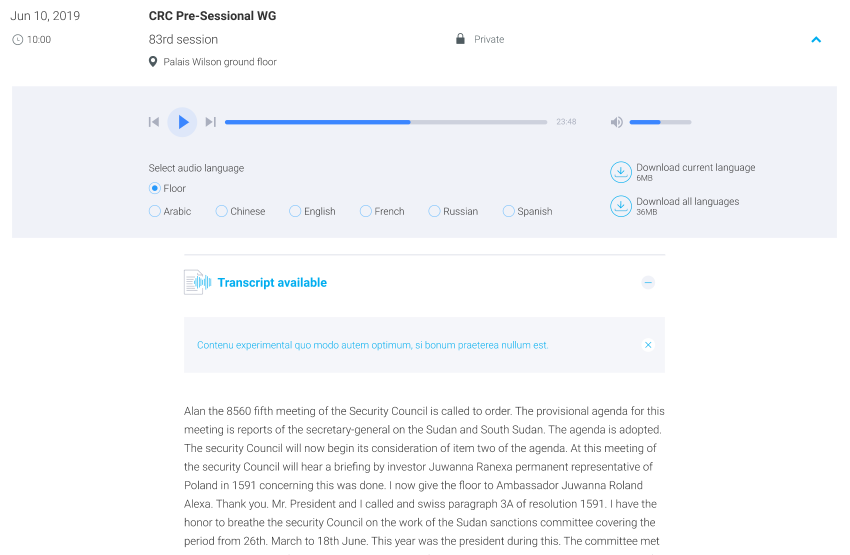 ANNOUNCEMENTS ON INDICO.UN EVENT PAGES
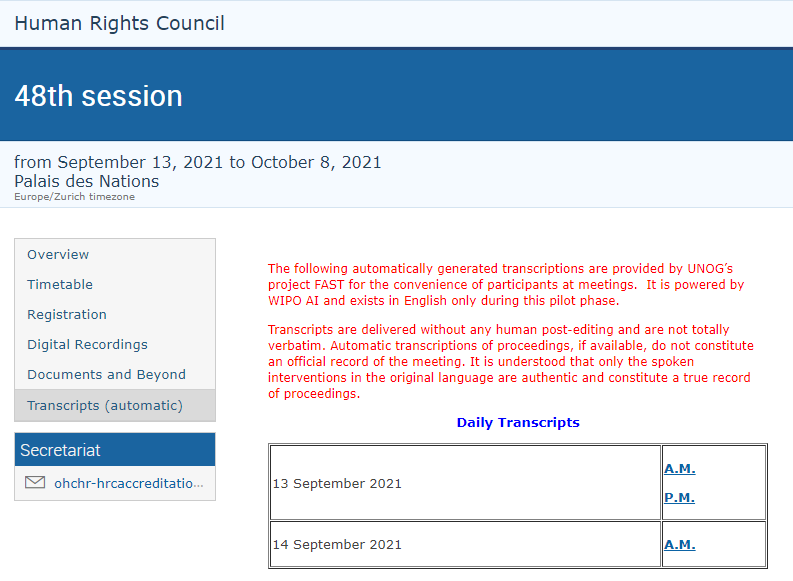